55:148 Digital Image Processing
Chapter 11 3D Vision, Geometry

Topics:
Basics of projective geometry
Points and hyperplanes in projective space
Homography
Estimating homography from point correspondence
The single perspective camera
An overview of single camera calibration
Calibration of one camera from the known scene
Scene reconstruction from multiple views
	Triangulation
	Projective reconstruction
	Matching constraints
	Bundle adjustment
Two cameras, stereopsis
The geometry of two cameras. The fundamental matrix
Relative motion of the camera; the essential matrix
Estimation of a fundamental matrix from image point correspondences
Camera Image rectification
Applications of the epipolar geometry in vision
Three and more cameras
Stereo correspondence algorithms
Review
Three cameras and trifocal tensor
Stereo correspondence algorithms

We know how to determine 3D depth using point correspondence after image rectification
Challenges: Self occlusion and inherent ambiguity
Approach

Reduce possible candidate pairs of corresponding points using various geometric and photometric constraints
Approach

Reduce possible candidate pairs of corresponding points using various geometric and photometric constraints 
Built point correspondence using “correspondence scoring” and optimization techniques
Approach

Reduce possible candidate pairs of corresponding points using various geometric and photometric constraints 
Built point correspondence using “correspondence scoring” and optimization techniques

Different constraints:
Approach

Reduce possible candidate pairs of corresponding points using various geometric and photometric constraints 
Built point correspondence using “correspondence scoring” and optimization techniques

Different constraints:

Epipolar constraint
Uniqueness constraint
Symmetry constraint
Photometric compatibility constraint
Geometry similarity constraint
Disparity smoothness constraint
Disparity search range
Disparity gradient limit
Ordering Limit
Feature based stereo correspondence











Objective: determine the disparity gradient of a pair of matches and use that to score “goodness” of a matching pair
Algorithm
Algorithm

Extract feature-based points in the left and right images to build the correspondence
Algorithm

Extract feature-based points in the left and right images to build the correspondence
For each point in the left image, build initial list of correspondence points in the right image
Algorithm

Extract feature-based points in the left and right images to build the correspondence
For each point in the left image, build initial list of correspondence points in the right image
For each possible candidate match, find the number of other possible matches
Algorithm

Extract feature-based points in the left and right images to build the correspondence
For each point in the left image, build initial list of correspondence points in the right image
For each possible candidate match, find the number of other possible matches fulfilling the disparity gradient constraint and use the number as the “likelihood” measure for the candidate match
Find the highest scoring match; remove all matches involving any of the two points impose uniqueness constraint
Algorithm

Extract feature-based points in the left and right images to build the correspondence
For each point in the left image, build initial list of correspondence points in the right image
For each possible candidate match, find the number of other possible matches fulfilling the disparity gradient constraint and use the number as the “likelihood” measure for the candidate match
Find the highest scoring match; remove all matches involving any of the two points impose uniqueness constraint
Repeat Step 2 until all possible matches are established
Review

Basics of projective geometry
Points and hyperplanes in projective space

Perspective projection of parallel lines                                 Properties of projection
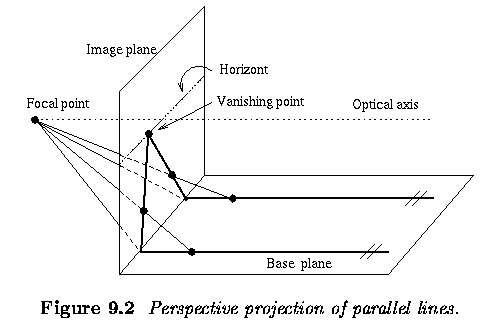 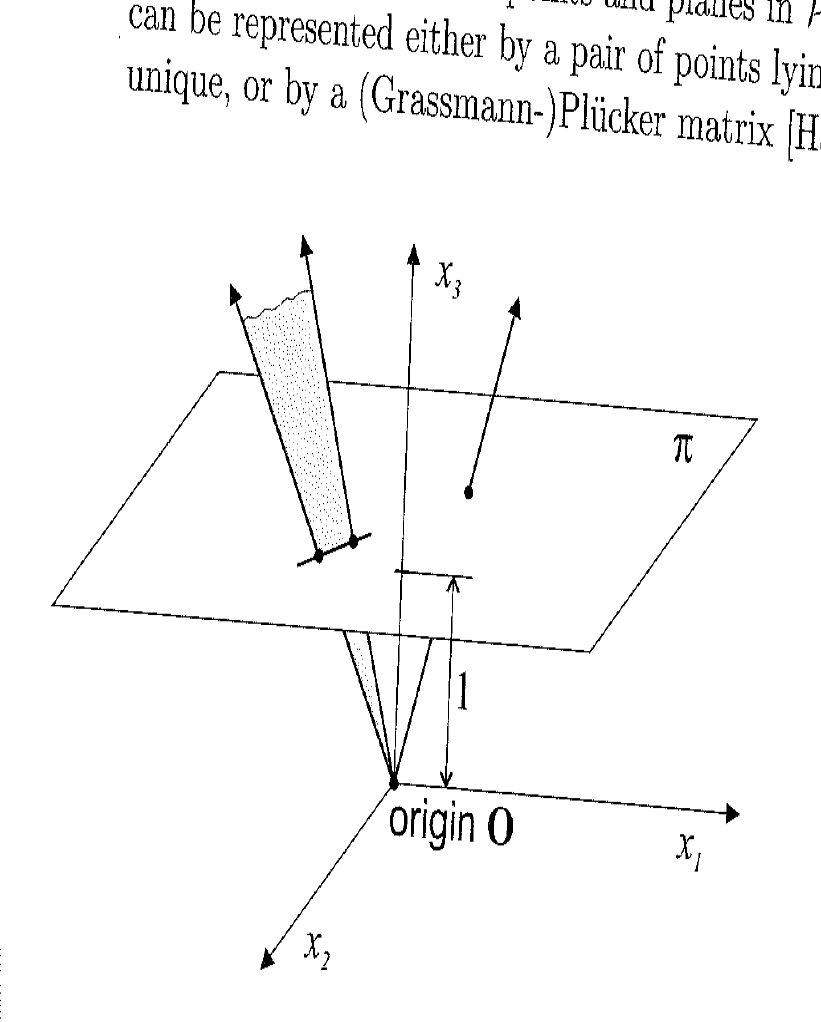 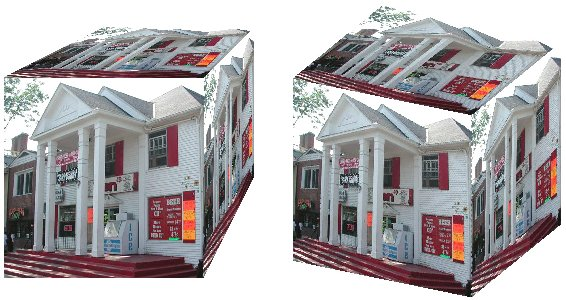 Review

Two cameras, stereopsis
The geometry of two cameras. 
The fundamental matrix
Relative motion of the camera; the essential matrix
Estimation of a fundamental matrix
Applications

Epipolar lines
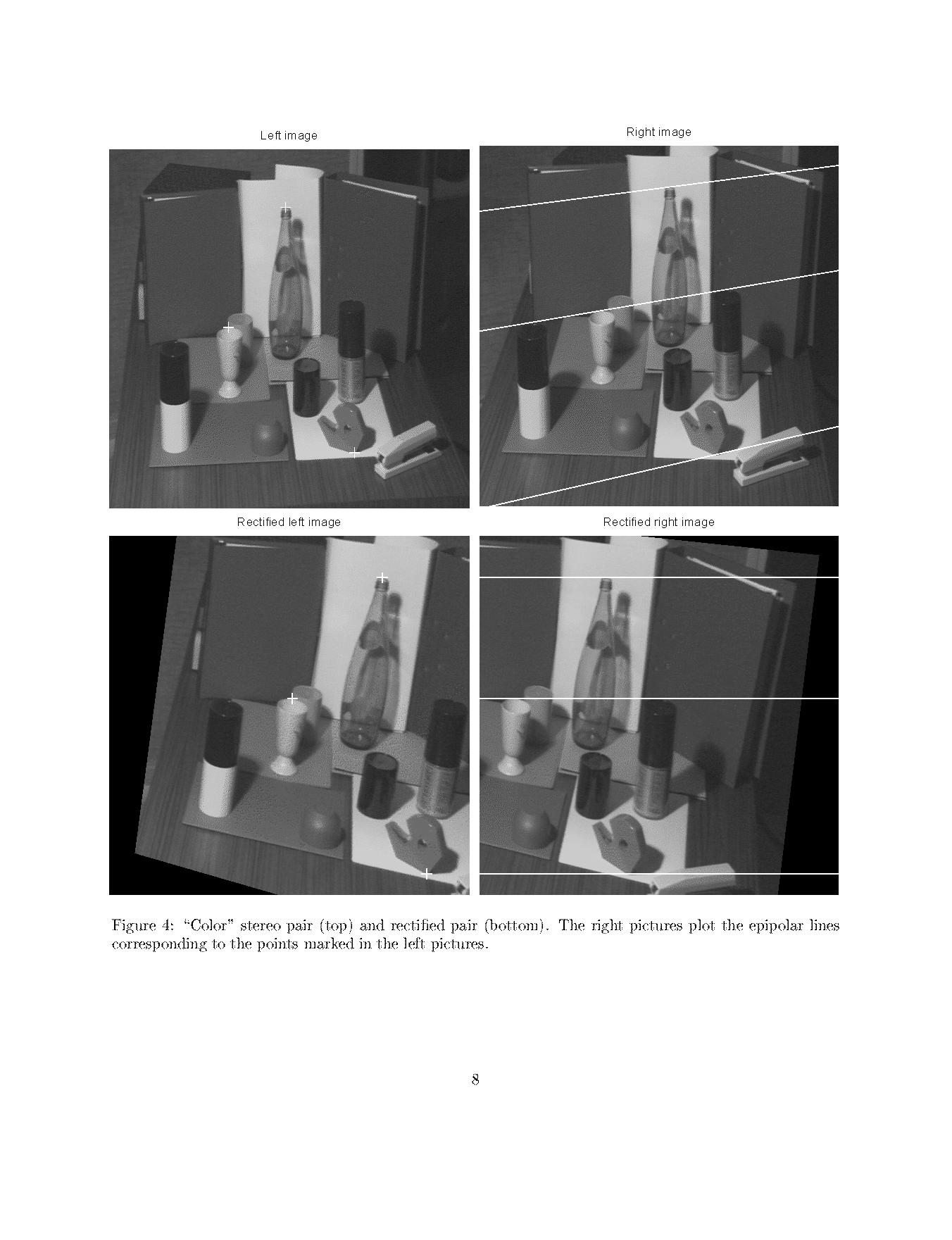 Review

Two cameras, stereopsis
The geometry of two cameras. 
The fundamental matrix
Relative motion of the camera; the essential matrix
Estimation of a fundamental matrix
Applications

Image Rectification
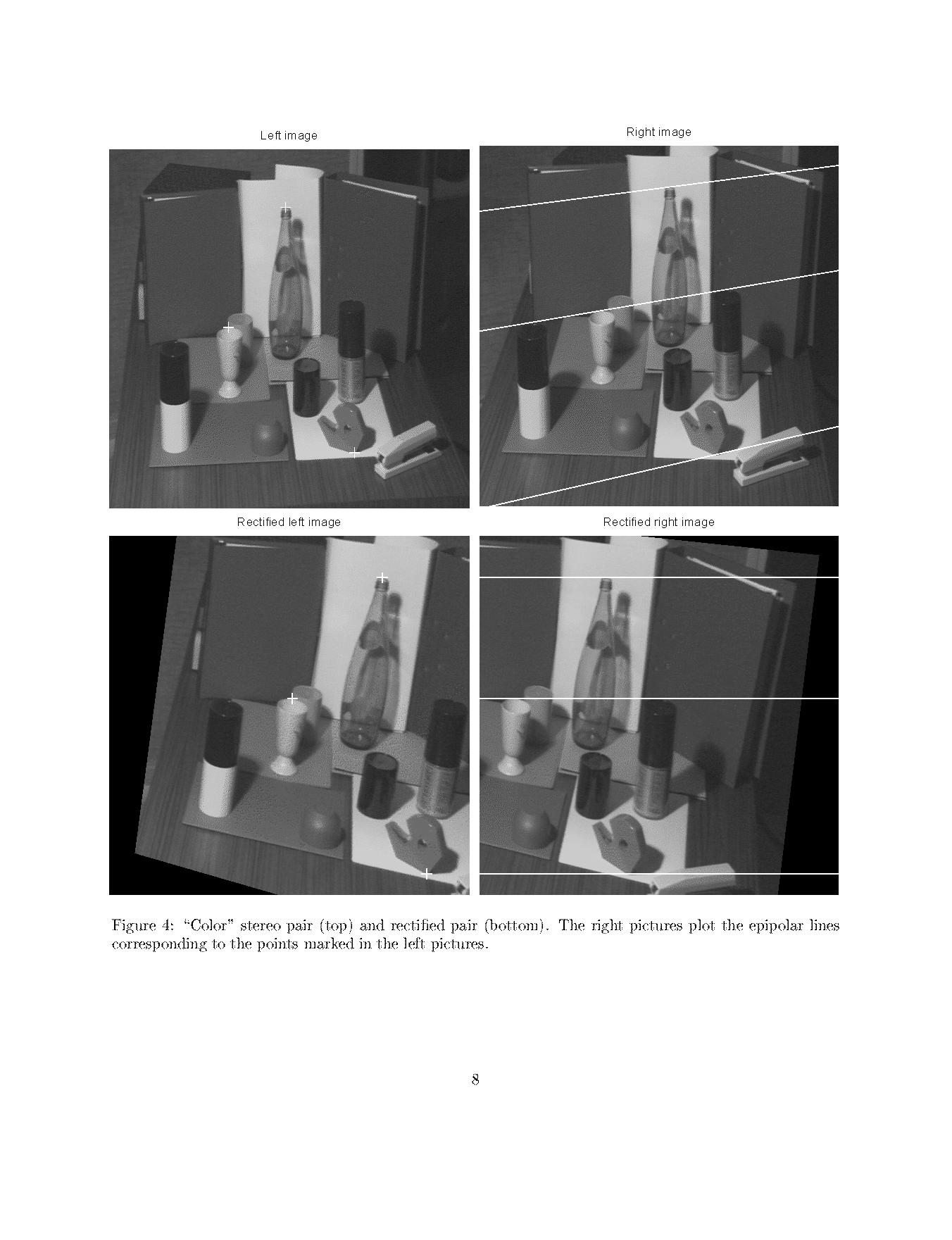 Review

Two cameras, stereopsis
The geometry of two cameras. 
The fundamental matrix
Relative motion of the camera; the essential matrix
Estimation of a fundamental matrix
Applications

Panoramic view
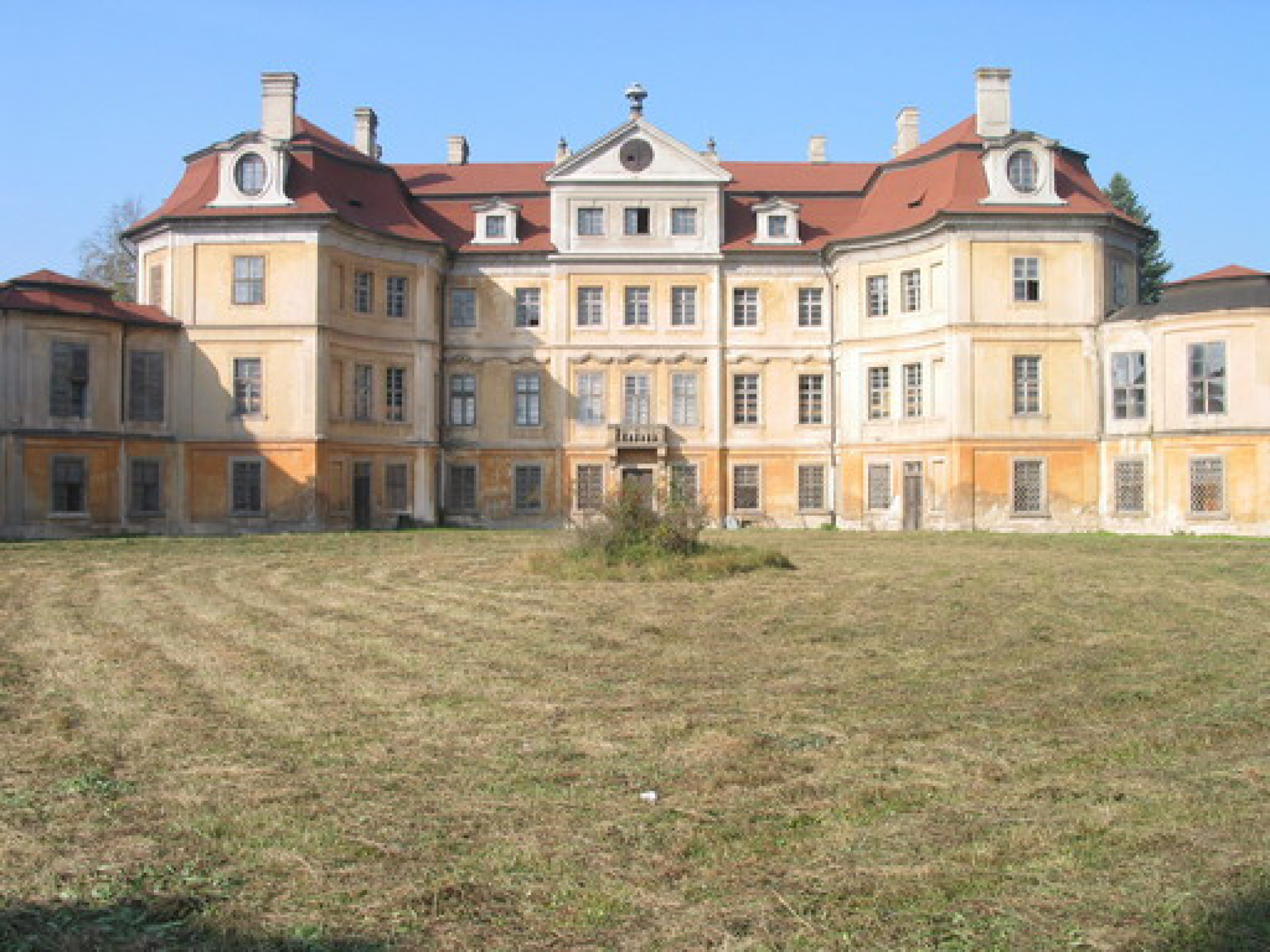 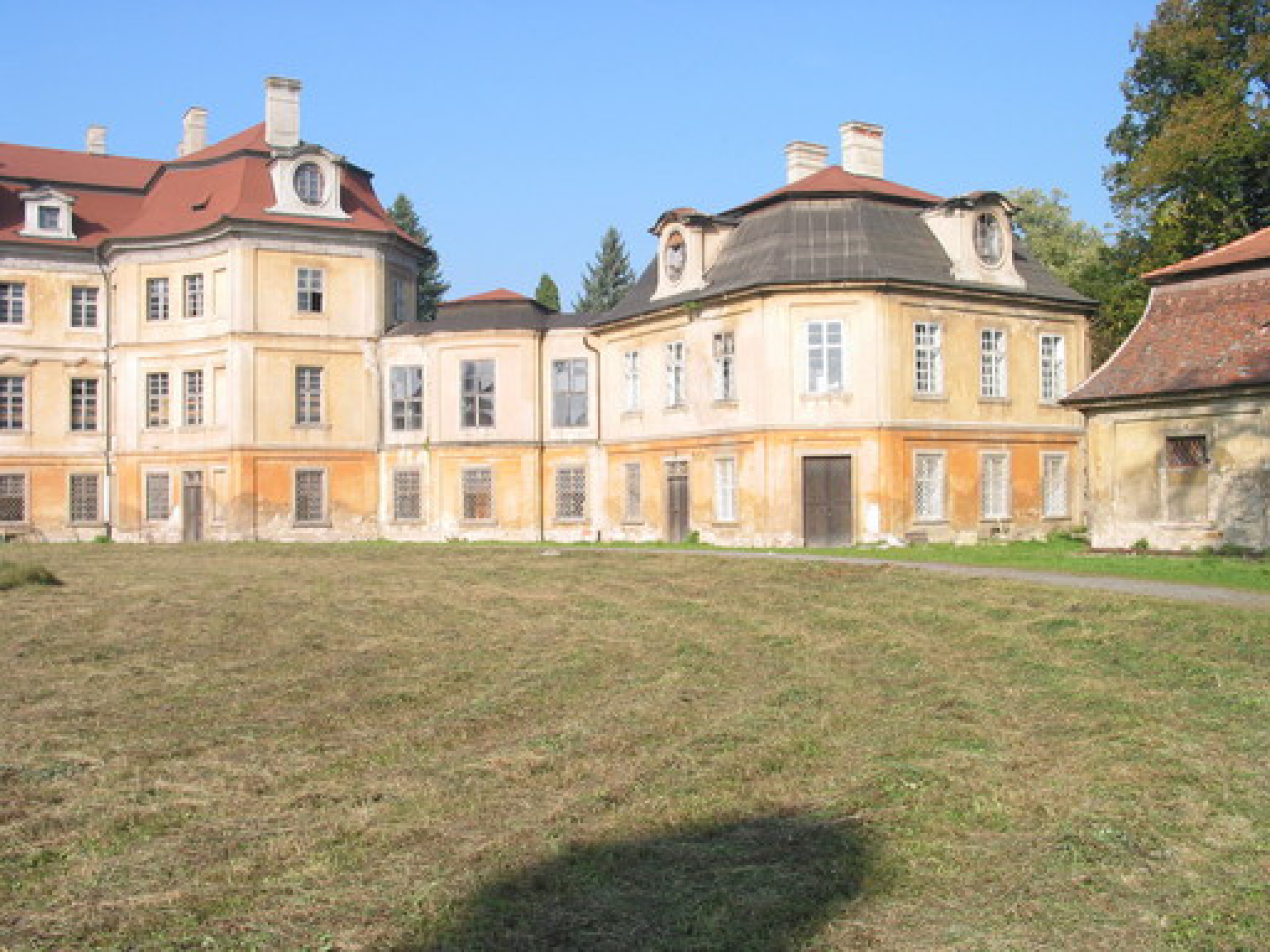 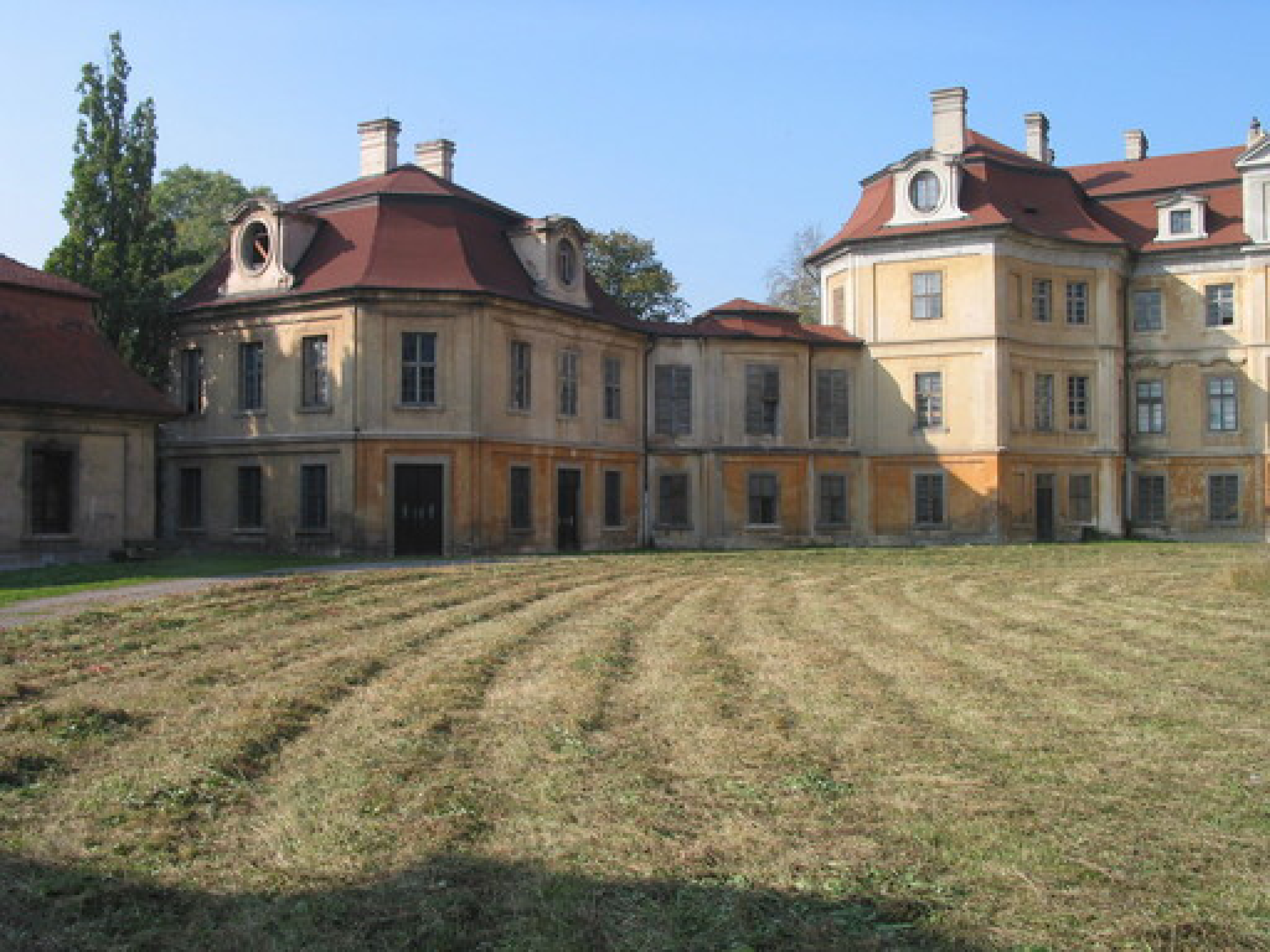 Review

Two cameras, stereopsis
The geometry of two cameras. 
The fundamental matrix
Relative motion of the camera; the essential matrix
Estimation of a fundamental matrix
Applications

Panoramic view
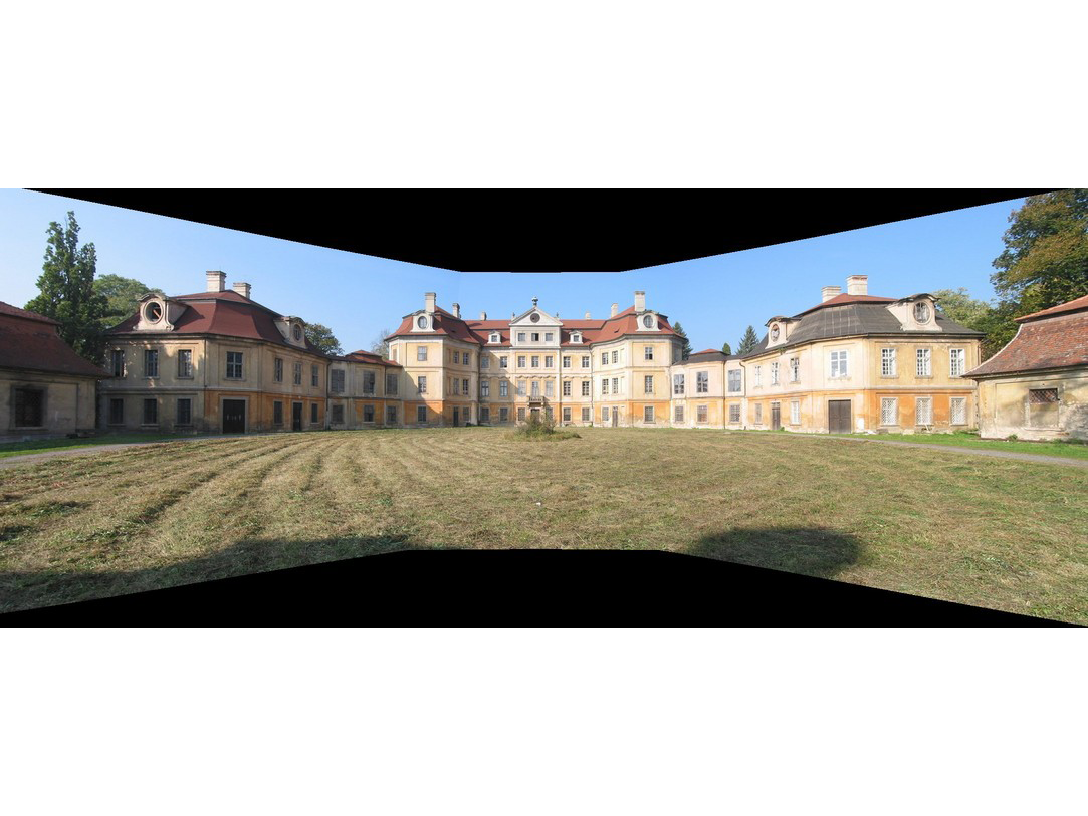